NATACIÓN Y ACTIVIDADES ACUATICAS II.UNIDAD 22.5. RECOMENDACIONES DE TRABAJOS PARA LA PREPARACIÓN FÍSICA EN TIERRA
2.5.1 Trabajo con pesas y con gomas
2.5.2 Trabajo con aparatos especiales (isocinéticos)
2.5.3 Trabajo con medios especiales en agua. Estiramientos y flexibilidad
NATACIÓN Y ACTIVIDADES ACUATICAS II.UNIDAD 22.5. RECOMENDACIONES DE TRABAJOS PARA LA PREPARACIÓN FÍSICA EN TIERRA
2.5.1 Trabajo con pesas
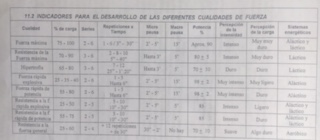 La selección de los ejercicios para el entrenamiento de la fuerza en natación debe hacerse buscando la transferencia, con el fin de obtener el mayor efecto positivo sobre el rendimiento competitivo en cada una de las pruebas. Para que se produzca dicha transferencia, los ejercicios seleccionados deben respetar al máximo las características del gesto técnico competitivo, fundamentalmente en lo referente a los aspectos estructurales, cinemáticos, dinámicos, neuromusculares y energéticos
Trabajo con ligas
https://natacioncs.com/blog/10-ejercicios-con-cintas-elasticas-para-nadadores/
https://ironland.cc/blog/entrenamientos-natacion-triatlon/ejercicios-de-gomas-para-natacion/
https://www.youtube.com/watch?v=724TAZWGdYE
Trabajo con aparatos isocineticos
https://sportsimpro.com/ejercicio/todo-lo-que-necesitas-saber-de-los-ejercicios-isocineticos/
Trabajo con medios especiales en agua
https://g-se.com/uso-de-las-palas-para-el-entrenamiento-de-natacion-conveniente-o-perjudicial-bp-u57cfb26d76a5f
Estiramiento y flexibilidad
https://www.youtube.com/watch?v=5CHFLm-XQq0
https://www.youtube.com/watch?v=vChif0OoQuM
https://www.youtube.com/watch?v=N3LD0CmuTy4